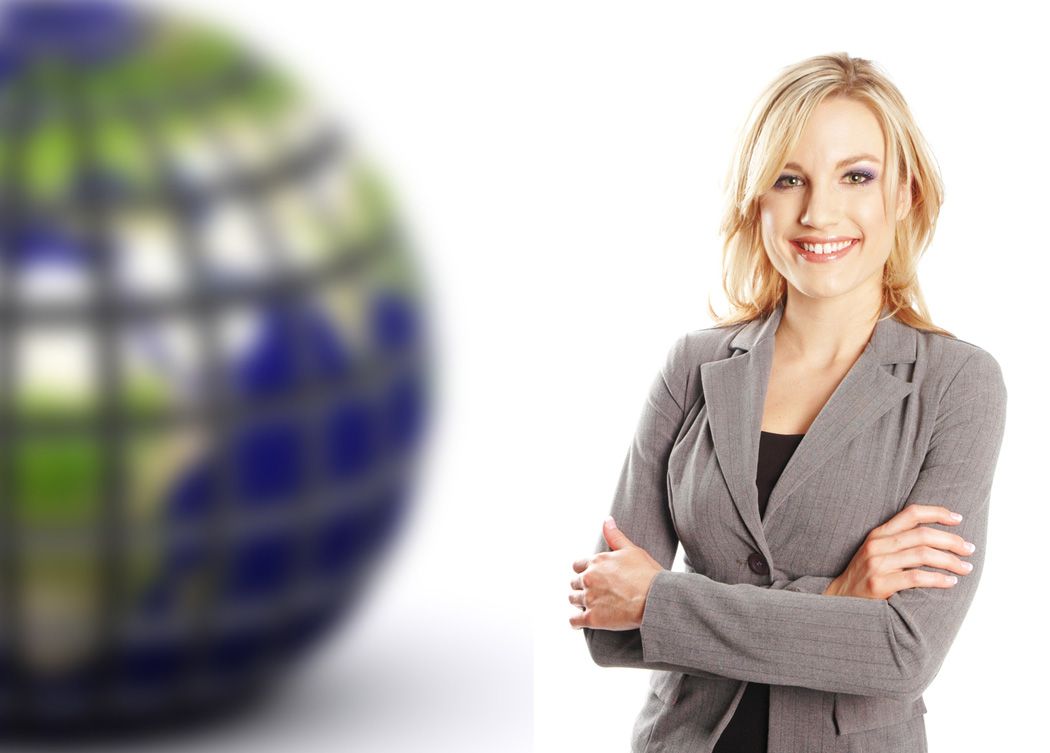 The Role of Women in the Church
Dr. Rick Griffith • Singapore Bible College • BibleStudyDownloads.org
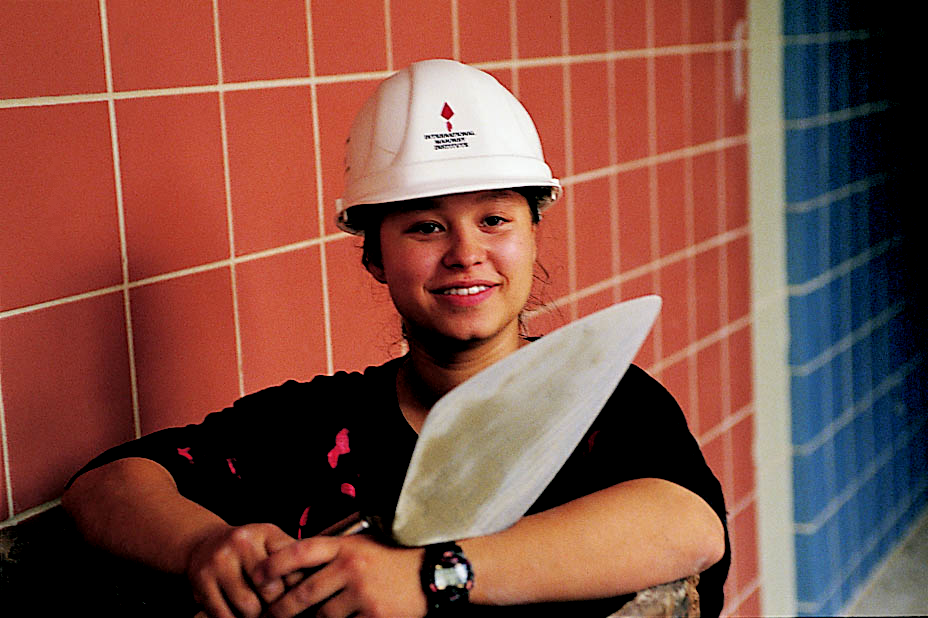 泥水匠
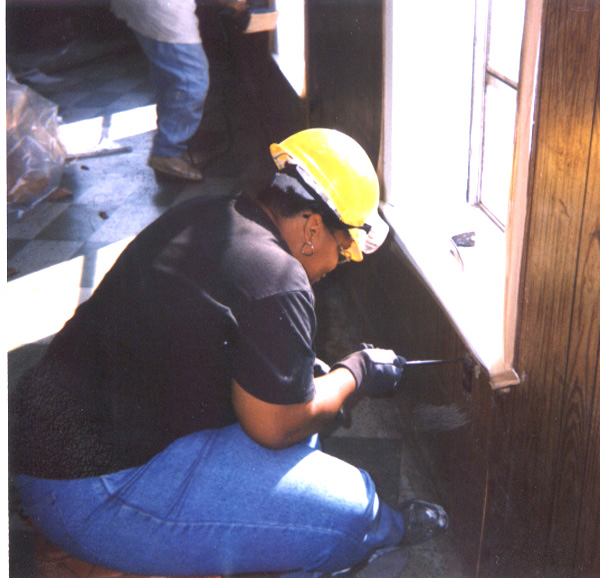 WOW
扩大女性的社会工作机会组织
Electrician 电工
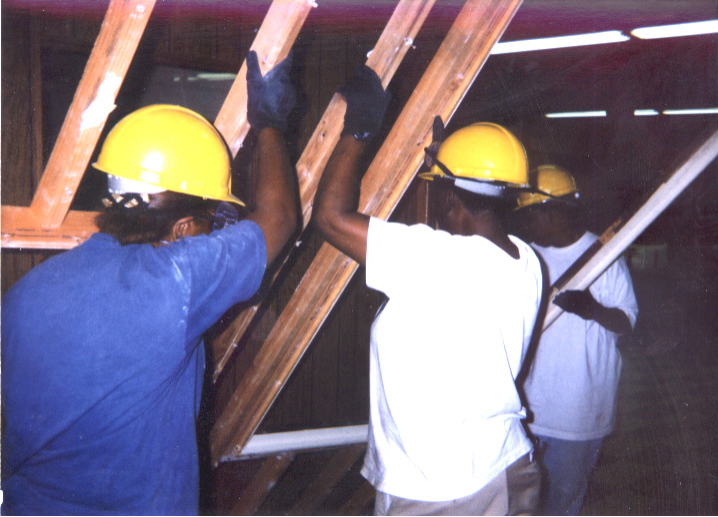 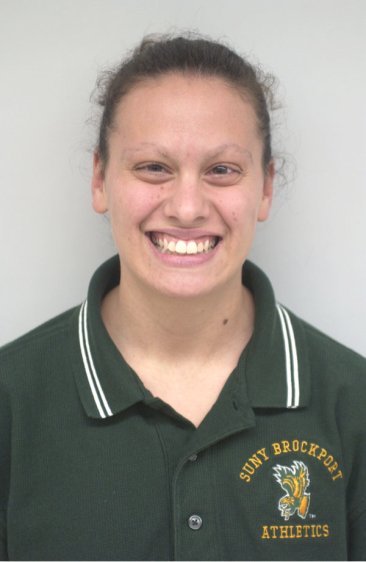 木匠
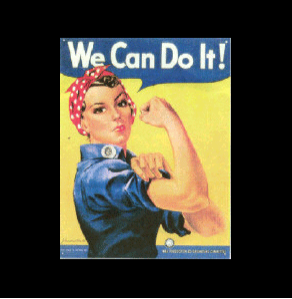 教练
[Speaker Notes: www.work4women.org/multimedia/ photos.cfm]
in the society
…there are more and more women leaders !
in the church
… we also have many women leaders!
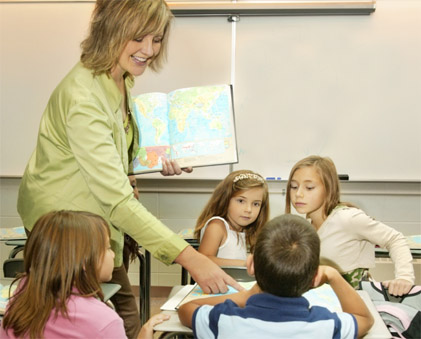 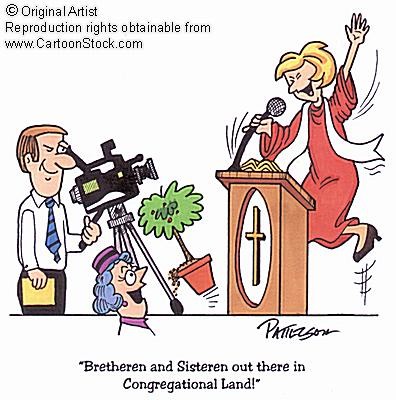 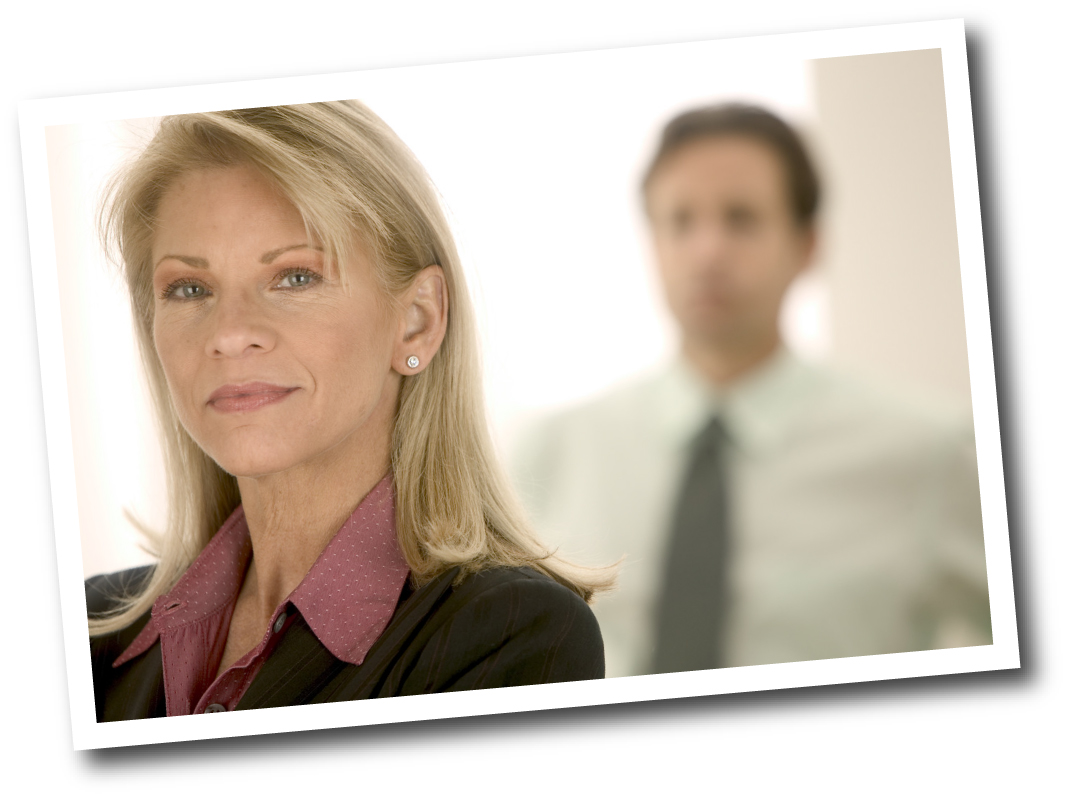 Do men and women have the same roles in the church?
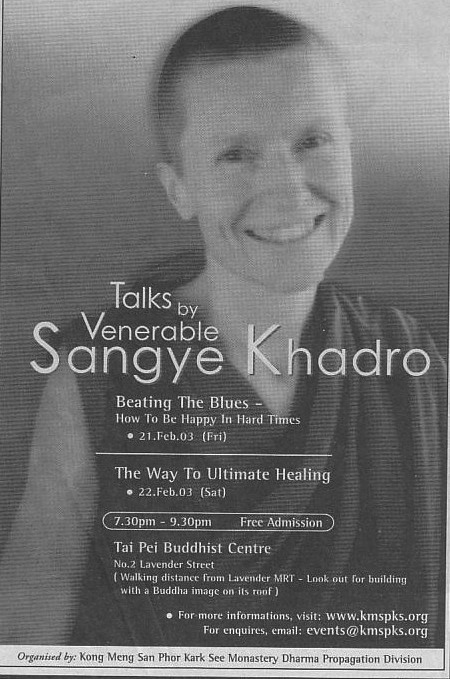 两性人Androgyny
在哥林多及
新加坡
男人及女人在教会及社会是否有不同的角色？
7
天啊，语言的演变…
Mankind （人）
Humankind （人类）
空中小姐
空中服务员
过去（男女有别）
Fireman （消防员）
Fire Fighter （消防战士）
现在（中性词汇）
Policeman （警察）
Police Person （警员）
Boss
Bossette （上司）
女人该做什么呢？
161o
注意：以下三个经文的上下文都关于公众敬拜
看来林前11与林前14及提前2有矛盾
哪一个经文是一般的规律(普通)和哪一个是例外？
想知道如何解决这些矛盾，请看接下来的八面！
提摩太前书 2：12
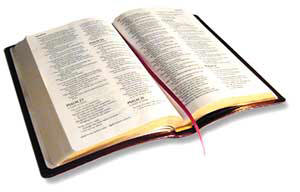 我不准女人教导， 或辖制男人； 女人总要安静。


提摩太前书 2：12
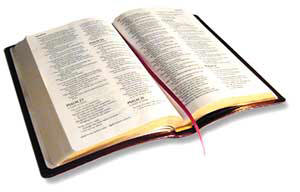 1 Cor. 14:33-34
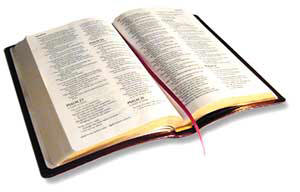 "As in all the congregations of the saints, ﻿ women should remain silent in the churches. They are not allowed to speak, but must be in submission, as the Law says."

1 Cor. 14:33-34 NIV
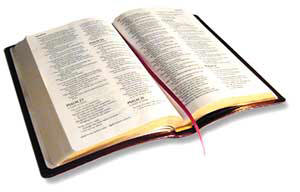 "My own  conclusion…                                  the Bible does not permit women to function in the role of pastor or elder within a church."
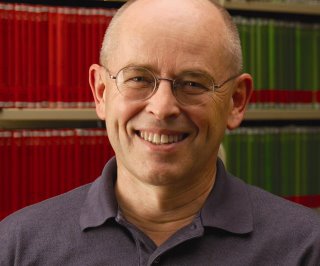 Wayne Grudem, Systematic Theology, Inter-Varsity Press, 937
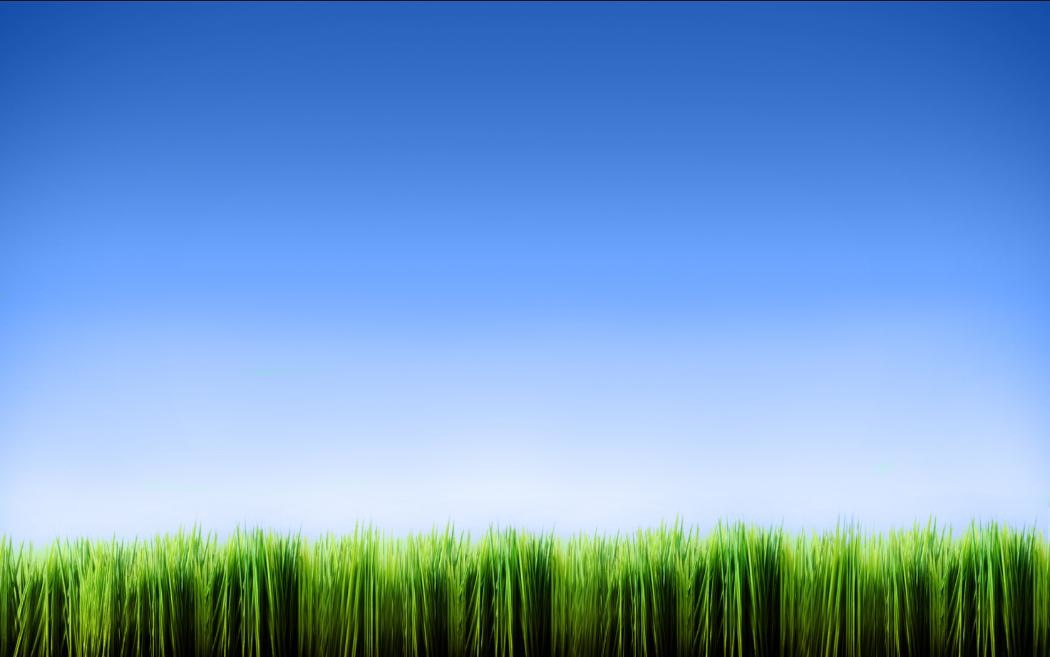 J.I. Packer 
Tim Keller 
John F. MacArthur 
C.S. Lewis 
John Piper 
John Wimber 
Mark Driscoll 
Elisabeth Elliot
Douglas Wilson
彼此平等论
互相补足论
NT Wright 
Ben Witherington III
Gordon Fee
Scot McKnight
Ruth A. Tucker
Walter C. Kaiser
Jim Wallis
Rachel Held Evans
Gilbert Bilezikian
vs
15
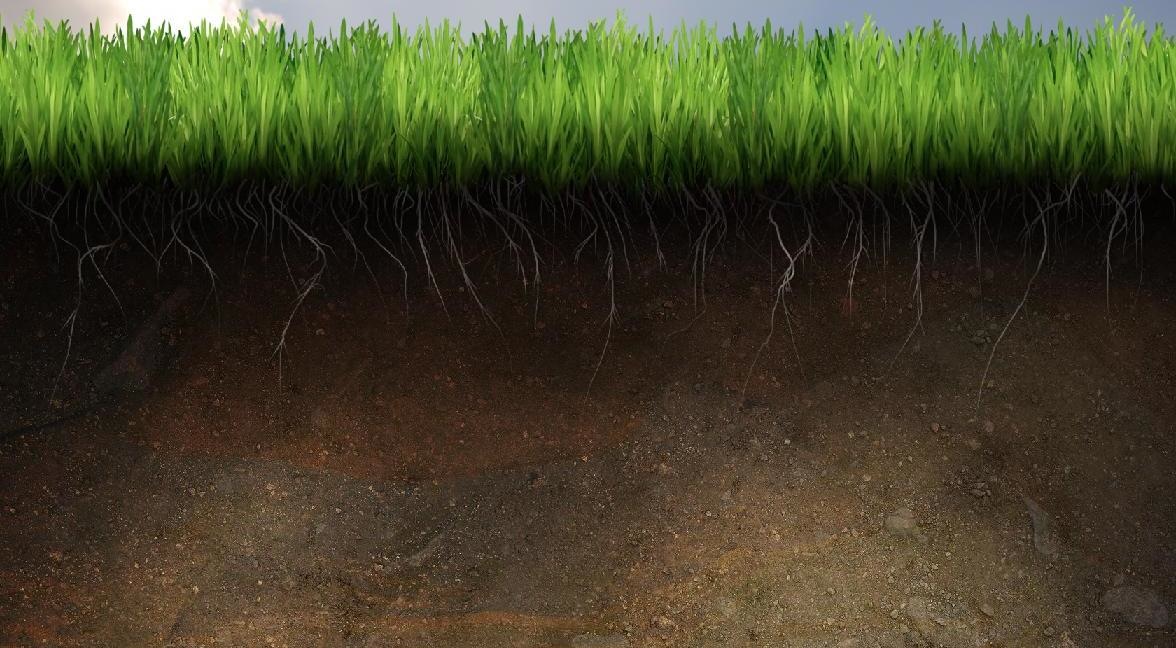 共同基础
它不像童女怀孕，基督的神性，靠恩典得救般重要
我们能够在爱里异中求同
我们能在公众场合向别人学习神的话
16
“超越政治的潘朵拉讲台”
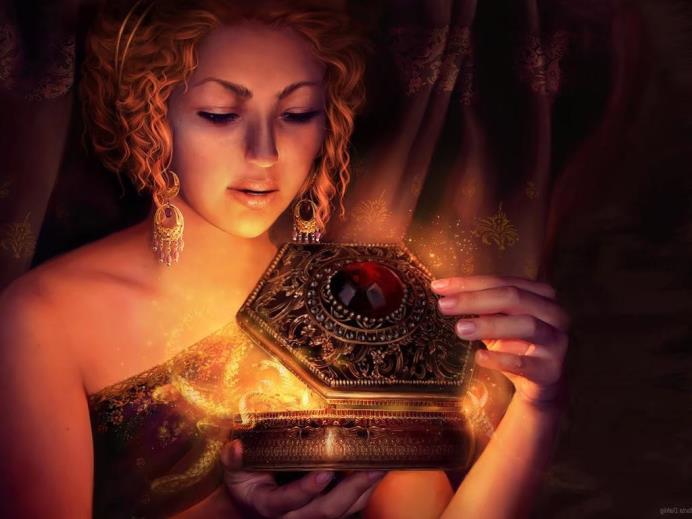 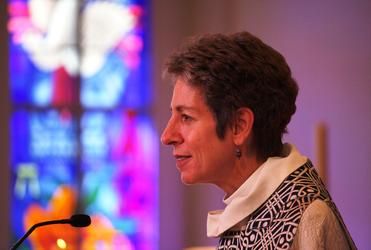 17
A look at two sides…
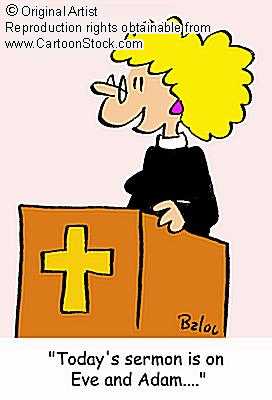 Women                     can and should take the key leadership role in the church
?
Women should not take the key leadership role in the church
Women can and should take the key leadership role in the church
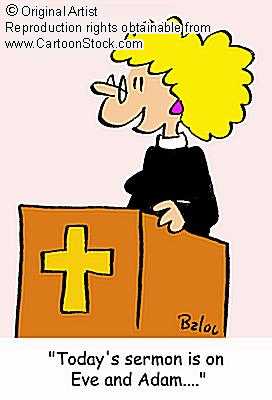 Basis
Strengths
Weaknesses
Implications
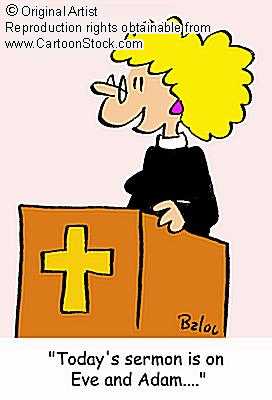 Women can and should take the key leadership role in the church
In the beginning ….

God created man                                and woman equal.

Genesis 1:27
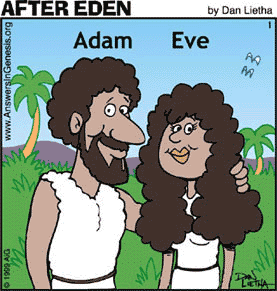 Basis
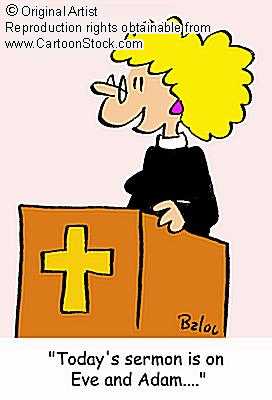 Women can and should take the key leadership role in the church
God commanded ….

man and woman                                                to rule over the earth. 

Genesis 1:26
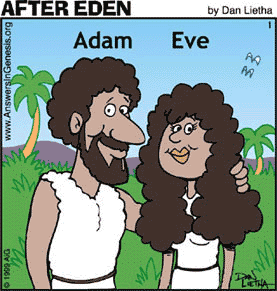 Basis
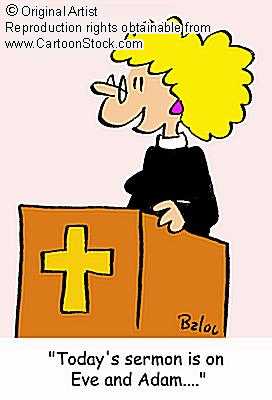 Women can and should take the key leadership role in the church
When man sinned ….

there was a change 
in relationship, 
but not in authority.  

Genesis 3:16
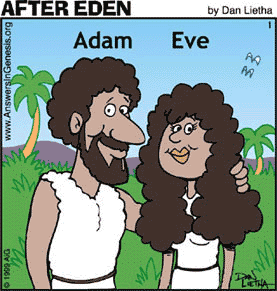 Basis
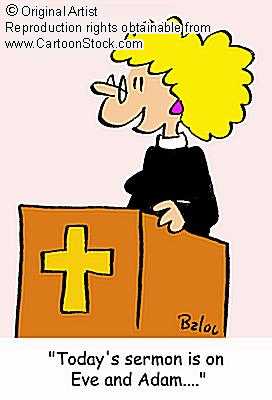 Women can and should take the key leadership role in the church
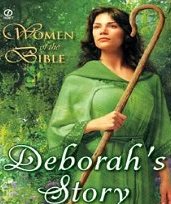 In the Old Testament…

there were
women leaders 
(e.g., Miriam, 
Deborah, Esther)
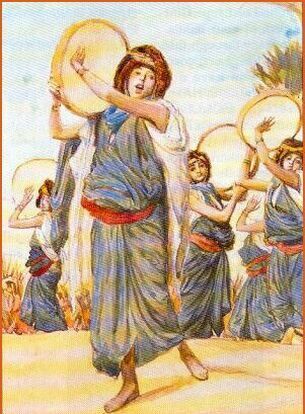 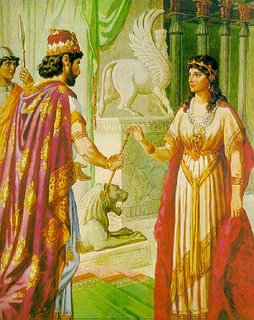 Basis
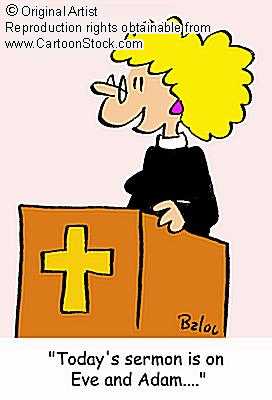 Women can and should take the key leadership role in the church
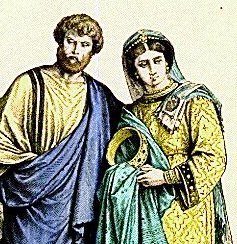 In the New Testament…

there are                                    
women leaders
(e.g. Mary, Priscilla,                  
Junia)
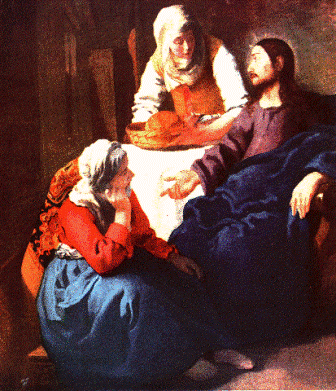 Basis
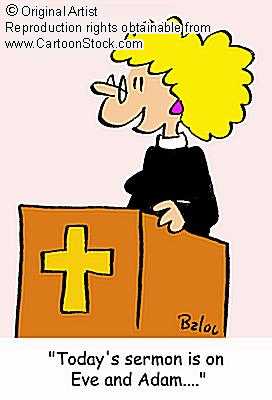 Women can and should take the key leadership role in the church
Father – Jesus relationship …

 = man – woman relationship.
Basis
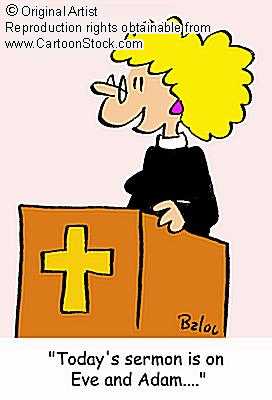 Women can and should take the key leadership role in the church
Church can benefit from many gifted women.
+ women leaders show:

endurance
caring
intuition
Strengths
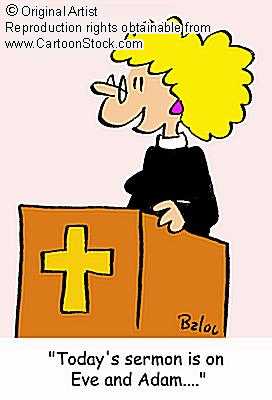 Women can and should take the key leadership role in the church
Paul opposed women's leadership in the church.

1 Corinthians 14:34-35
1 Timothy 2:11-14
They lacked biblical instruction?
Too emotional?
No public acceptance?
Weaknesses
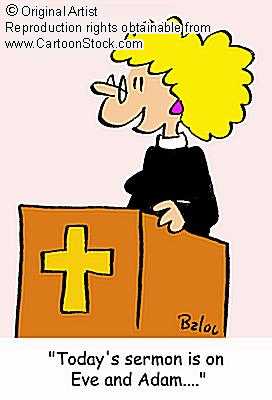 Women can and should take the key leadership role in the church
Women can become :

Worship Leader
Pastor/Teacher
Elder
Deacon
Implications
Women should not take the key leadership role in the church
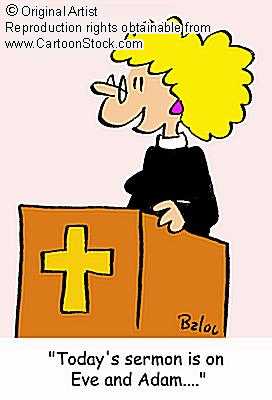 Basis
Strengths
Weaknesses
Implications
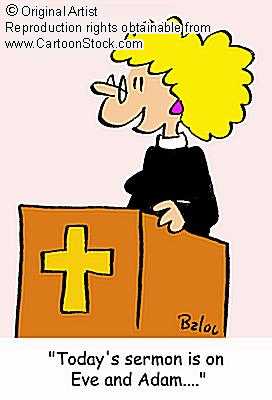 Women should not take                                  the key leadership role in the church
In the beginning ….
God created Adam first, then Eve.
God created woman from man and for man
Genesis 2:18, 21 1 Tim. 2:13, 1 Cor. 11:8-9
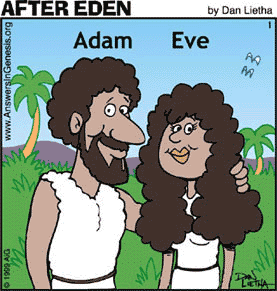 Basis
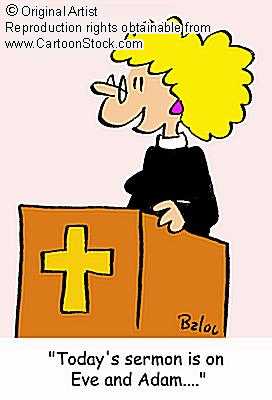 Women should not take                                  the key leadership role in the church
God commanded…

man and woman 
to rule over the earth, 
but it does not imply 
that they have the same roles.

Genesis 1:26
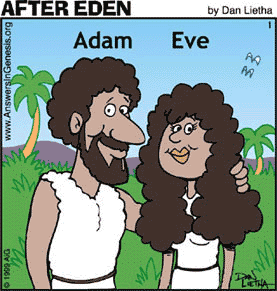 Basis
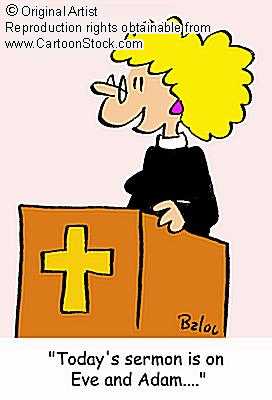 Women should not take                                  the key leadership role in the church
In the beginning…

women was deceived by Satan first, not man.

1 Timothy 2:14
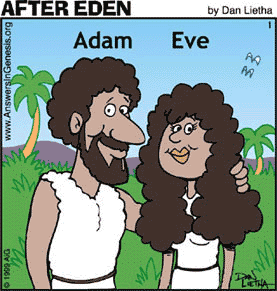 Basis
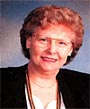 提摩太前书 2:11-15
11女人应该安静而完全顺服地学习。  12我不准 女人教训男人，辖制男人；女人总要安静。
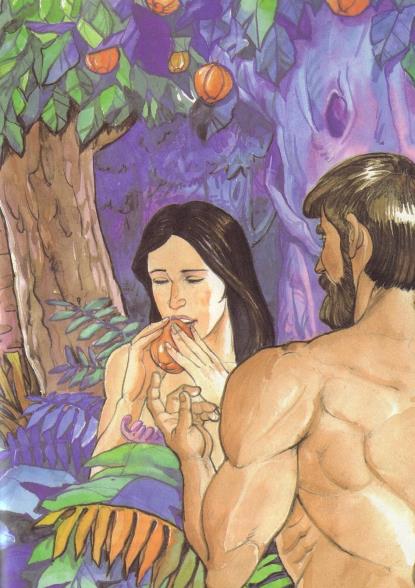 13因为先造的是亚当，后造的夏娃。  14不是亚当受了引诱，而是女人受了引诱，陷在过犯里面。15然而女人要是常常存着信心，爱心，圣洁自律，在她生育的事上必定得救。
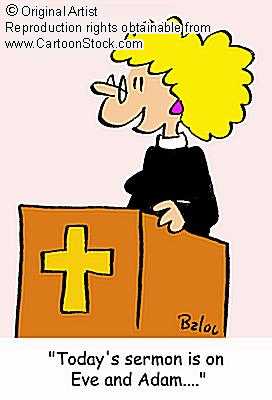 Women should not take                                  the key leadership role in the church
When man and woman sinned…

God asked 
the man first 
(assuming man 
as the leader)

Genesis 3:9
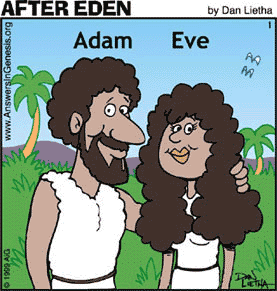 Basis
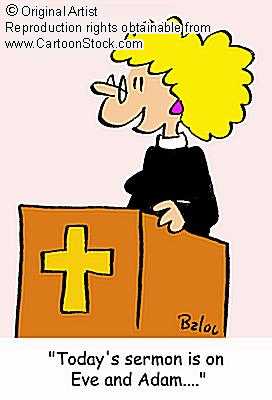 Women should not take                                  the key leadership role in the church
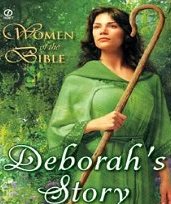 In the Old Testament…

women took 
the main leadership role only for 
special cases.
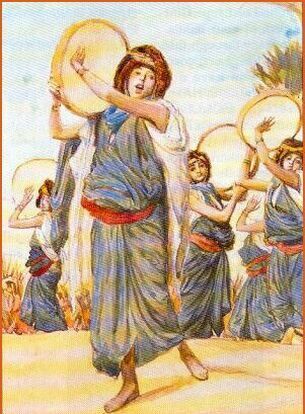 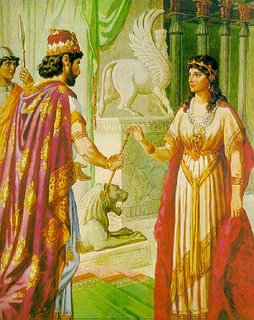 Basis
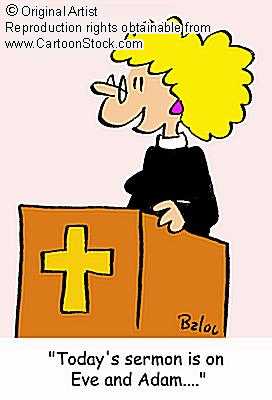 Women should not take                                  the key leadership role in the church
In the New Testament…

Paul did not allow
women teachers in the congregational worship orwomen elders.

1 Corinthians 14:34-35
1 Timothy 2:11-15–3:2
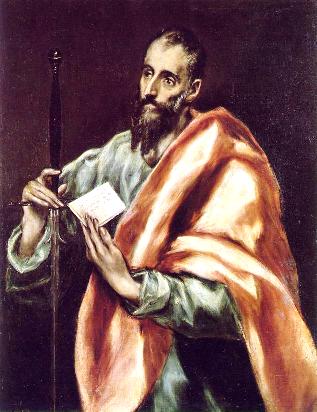 Basis
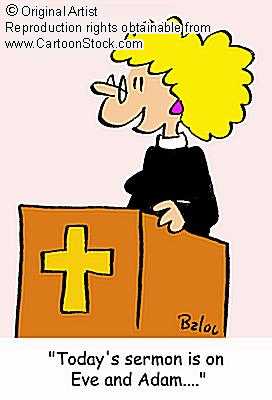 Women should not take                                  the key leadership role in the church
Another reason might be…

Woman can also be enticers or enticed to evil, but men canbe equally enticed.
Isaiah 3:16Acts 13:50
Basis
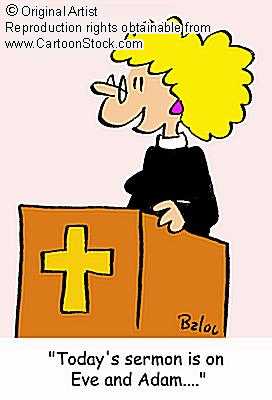 Women should not take                                  the key leadership role in the church
… in a marriage 

husband (man) 
is the head 
of the wife (woman).

Ephesians 5:22-23
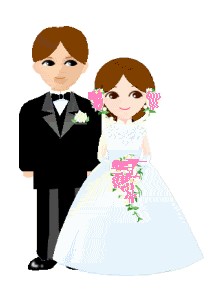 Basis
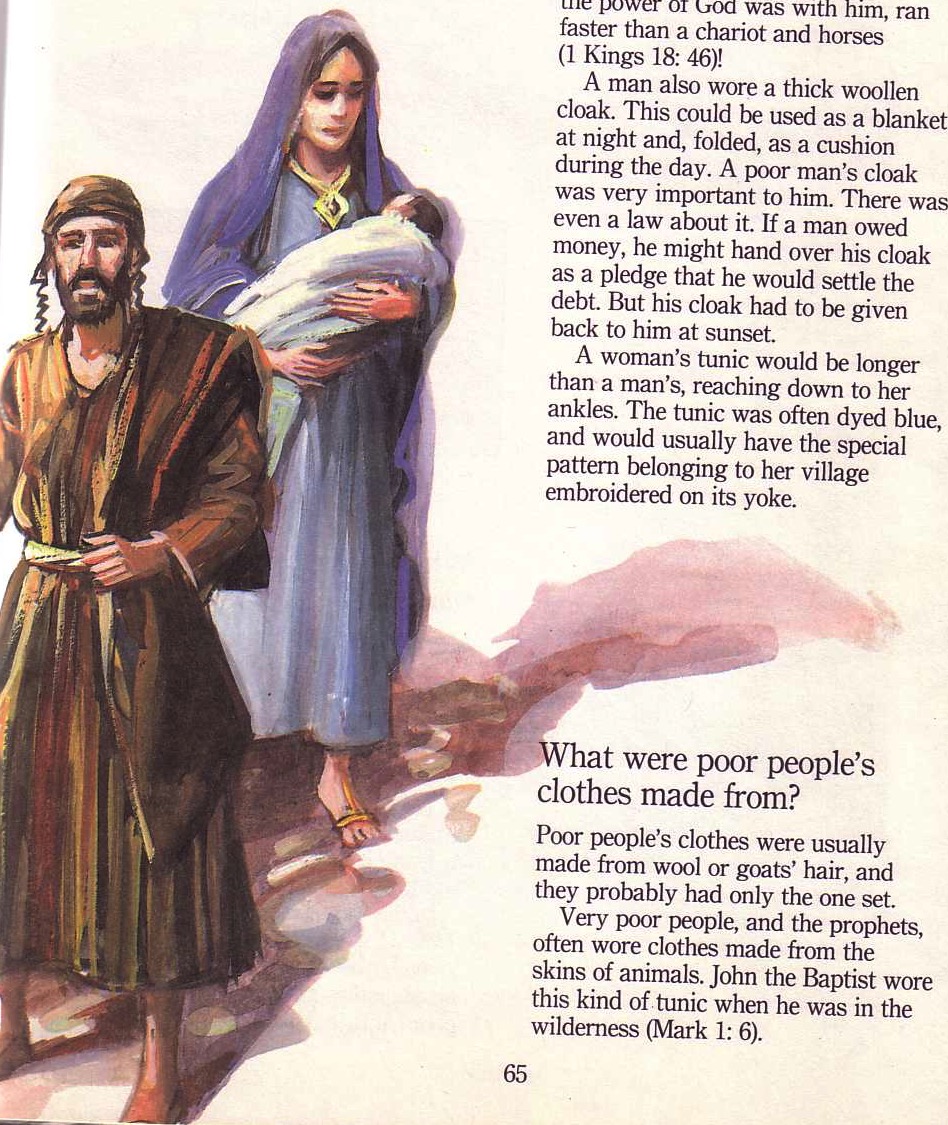 迈向中心思想…
男女是平等但有别的—因此教会里需要保留这些区别.
但是为何呢?
格林多前 11
为何强调两性的区别?
抵制两性的区别会使权威蒙羞
为何保持区别?
A.	在哥林多教会中---男人戴头巾而女人不戴。他们的权柄因而蒙羞(11:3-6).
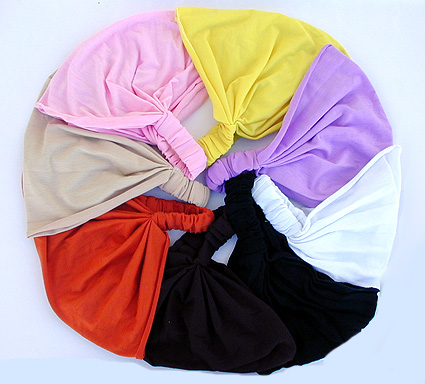 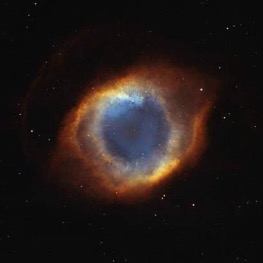 上帝的权力架构
上帝
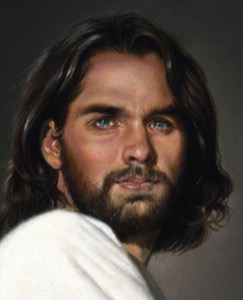 基督
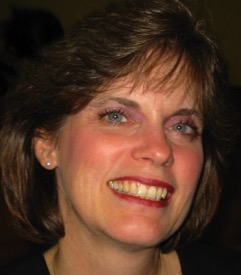 妻子
但是我愿意你们知道，基督是男人的头，男人是女人的头，　神是基督的头。(林前 11:3 CNV)
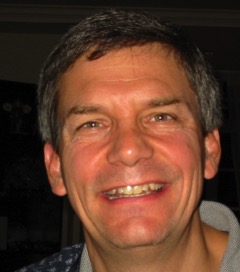 丈夫
“头”意味着什么?
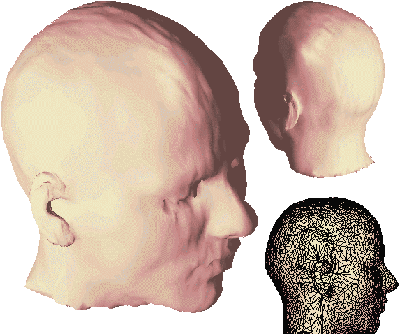 “头”意味着什么?
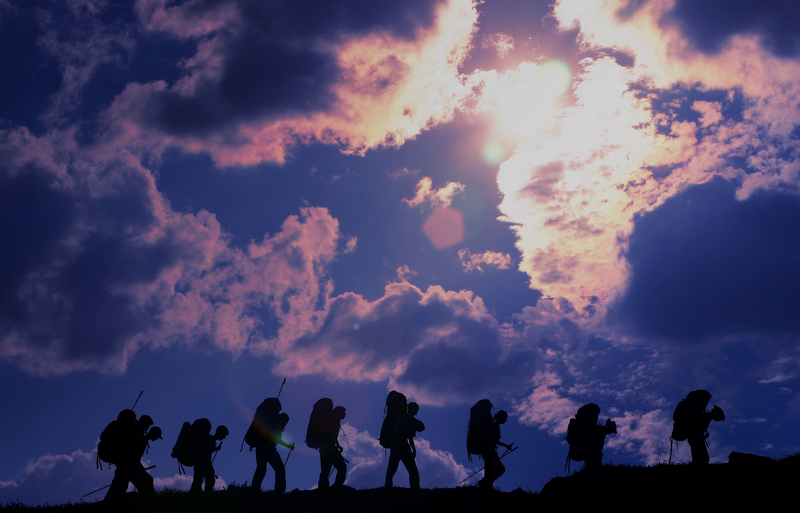 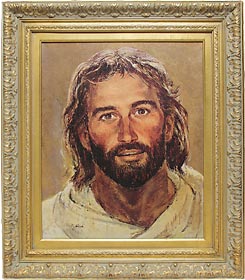 “源头"?
"权柄"?
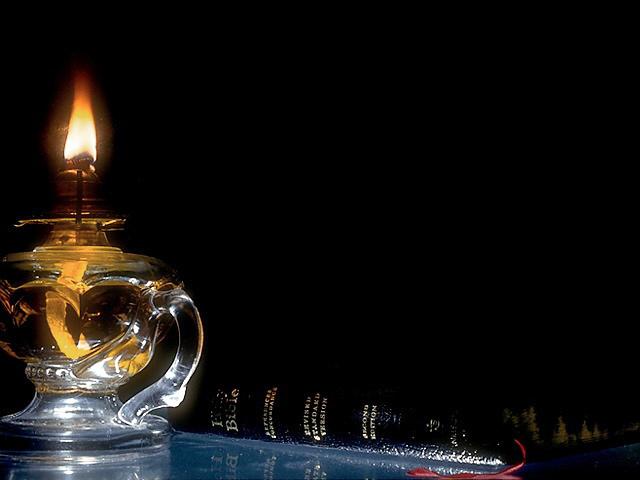 格林多前 11:5-6 CNV
5女人祷告或讲道的时候，如果不蒙着头，就是羞辱自己的头，因为这就好象剃了头发一样。 6 女人要不蒙着头，她就应当把头发剪了；如果女人以为剪发或剃头是羞耻的事，她就应当蒙着头。
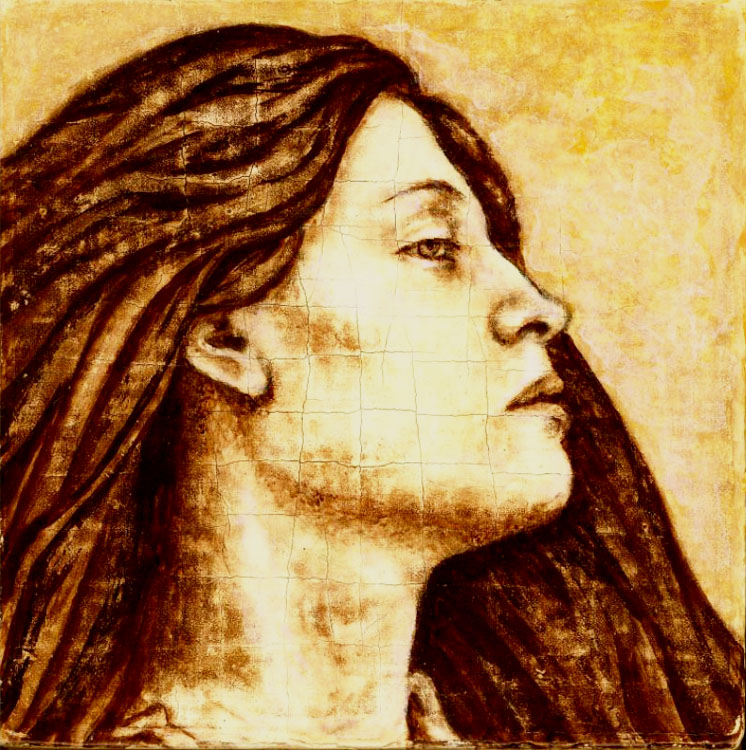 Flowing Hair
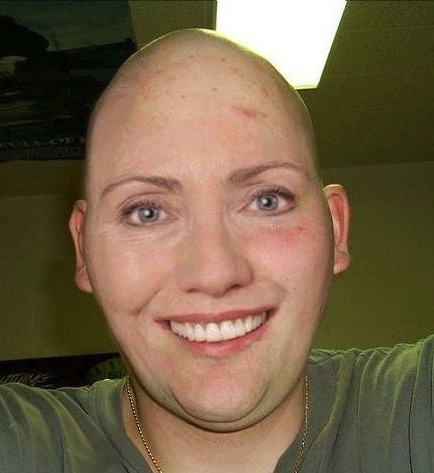 Bald Hair
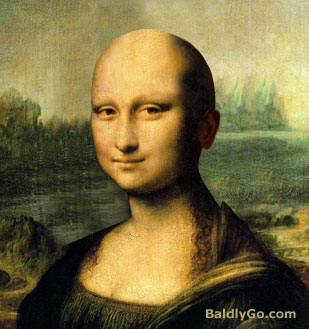 Bald Mona Lisa
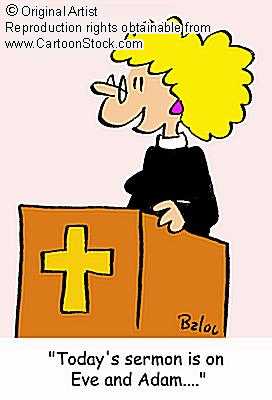 Women should not take                                  the key leadership role in the church
Based on the practice in the Bible...
...women can support the leadership more effectively...
...and this is more accepted by the people
Strengths
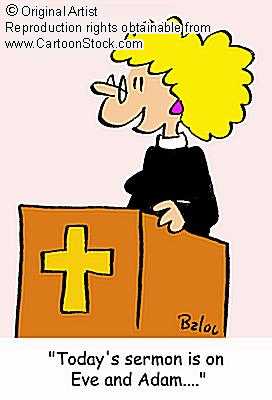 Women should not take                                  the key leadership role in the church
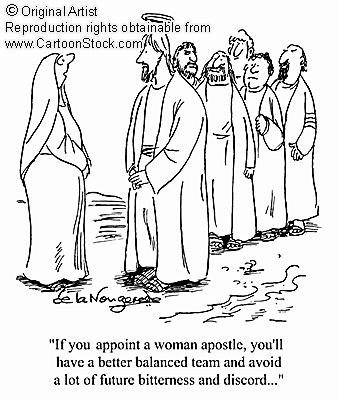 It can have an imbalanced leadership
Weaknesses
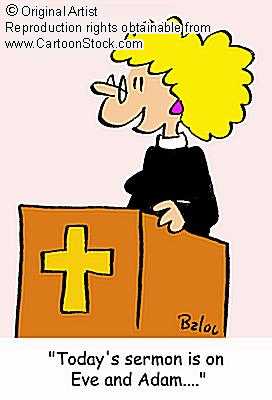 Women should not take                                  the key leadership role in the church
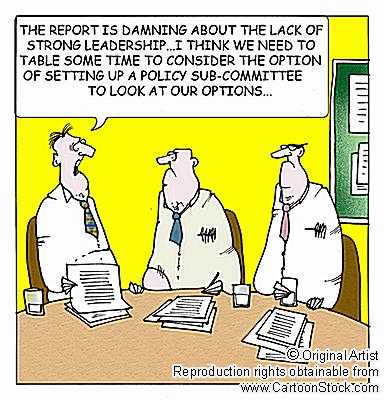 The church lacks capable male leaders
Weaknesses
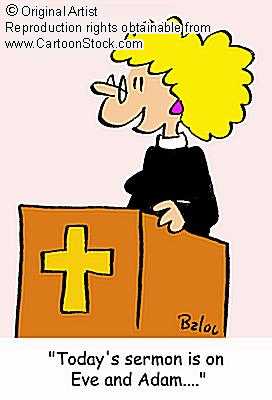 Women should not take                                  the key leadership role in the church
Women shall not take initiative to be:

pastor 
(esp. senior pastor!)

preacher
elder
worship leader
Implications
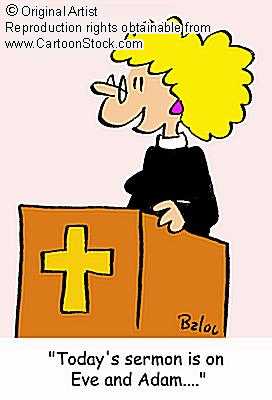 Women should not take                                  the key leadership role in the church
For special cases:

women can take the key leadership role temporarily…

…while training capable male leaders
Implications
140
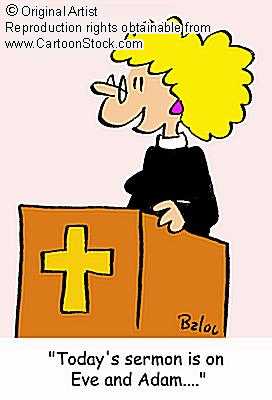 Women should not take                                  the key leadership role in the church
"When there are simply no men to do the work… However, women must be cautioned against continuing in such work after there are trained men available for the job"
Charles Ryrie, The Role of Women in the Church, 80
Implications
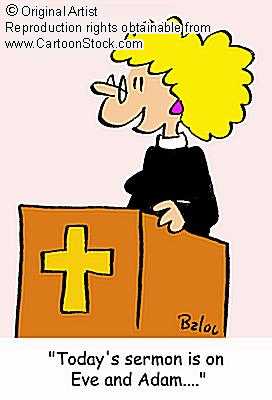 Women should not take                                  the key leadership role in the church
In church, the main leadership roles are assigned to men. 

Supportive roles are delegated to women.
Implications
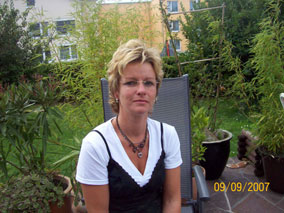 Quellendorf, Germany
Mr. Michaela Lindner
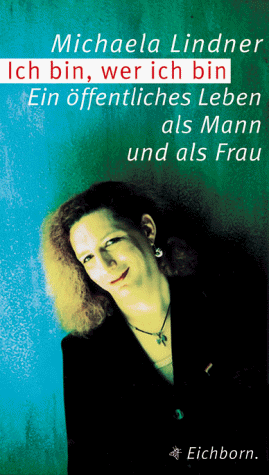 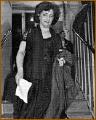 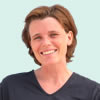 Mr. Norbert Lindner
[Speaker Notes: In 1998 a German town threw out their mayor [Read 1 Dec 98 Straits Times article].
• Michaela
• Norbert
The article pictures him with long hair and a dress, looking somewhat masculine and feminine at the same time.  Later he had a so-called "sex change" operation. 
They simply voted what we all know—there is no such thing as a sex change!  God made us male or female.  Sure, we can take some hormones and undergo surgeries to convincingly change outward features, but every cell of our bodies tells us our sex.  For a real sex change, you need to change every second X or Y chromosome!]
Conclusion
?
Leadership 
in the 
church …
?
Leadership in the church …
Conclusion
…is not to show who has more authority (men or women)
Each of you should look not only to your own interests, but also to the interests of others. 
Philippians 2:3
Leadership in the church …
Conclusion
…should not destroy the church unity
Make every effort to keep the unity of the Spirit through the bond of peace 
Ephesians 4:3
Leadership in the church …
Conclusion
…is not necessary to serve God
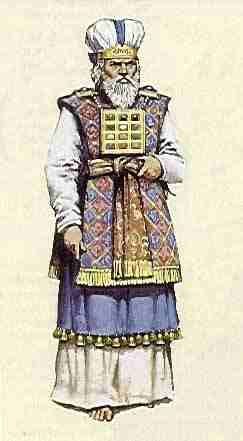 Whatever you do, work at it with all your heart, as working for the Lord, not for men.
Colossians 3:23
Application
What can women do in the church?
women's ministry children's  ministry
administration youth ministry visitation church bulletin choir music cell-group mission-team counselling prayer meeting preparing teaching materials
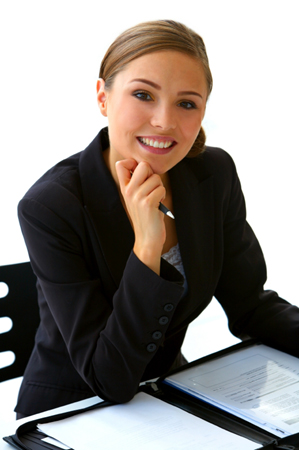 … a lot !!!
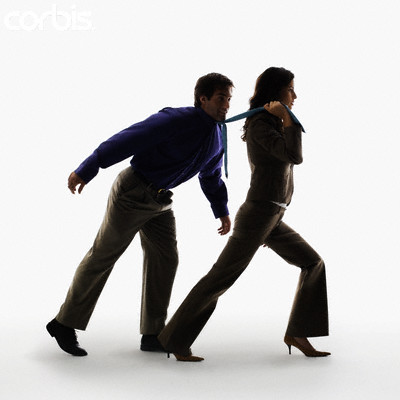 This is what women should not do … 
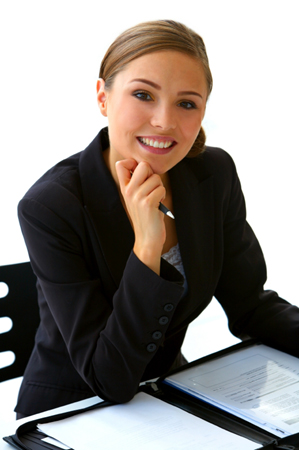 "But I suffer not a woman to teach, nor to usurp authority over the man, but to be in silence"
1 Tim. 2:12 KJV 1769 ed.
There is neither Jew nor Greek, 
slave nor free, male nor female, 
for you are all one in Christ Jesus. 

Galatians 3:28 NIV
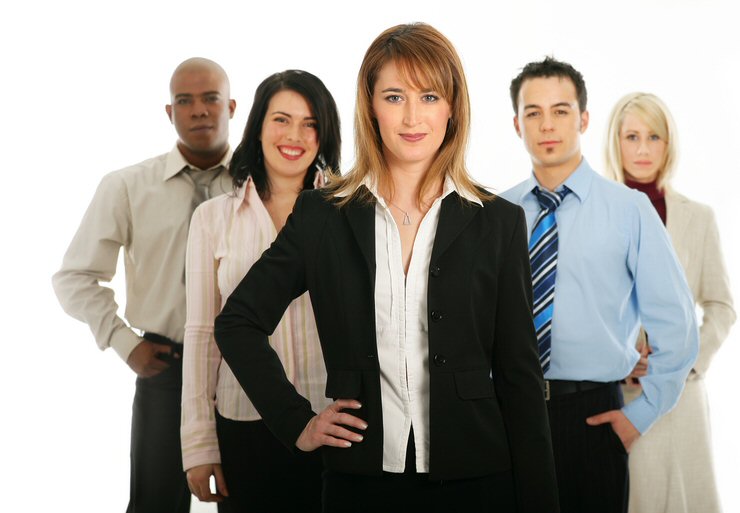 Whatever role you have in the church, 
we are to serve the LORD !!!
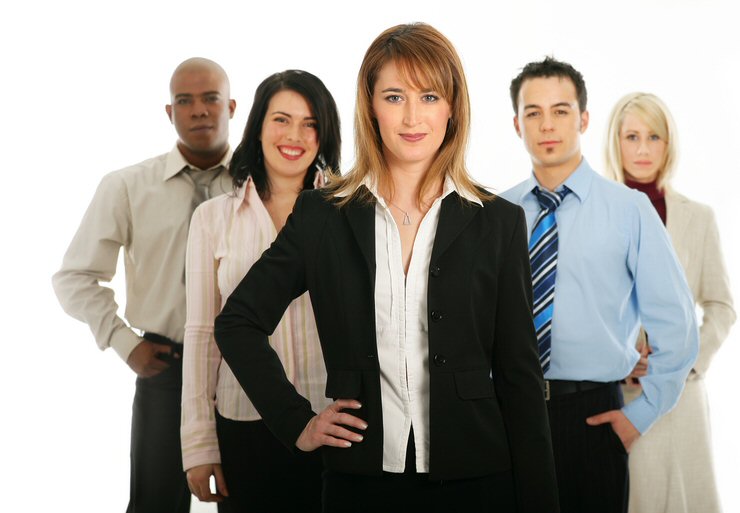 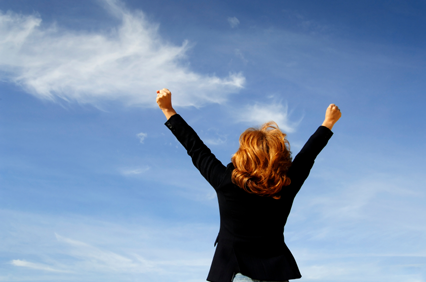 To GOD be the glory…
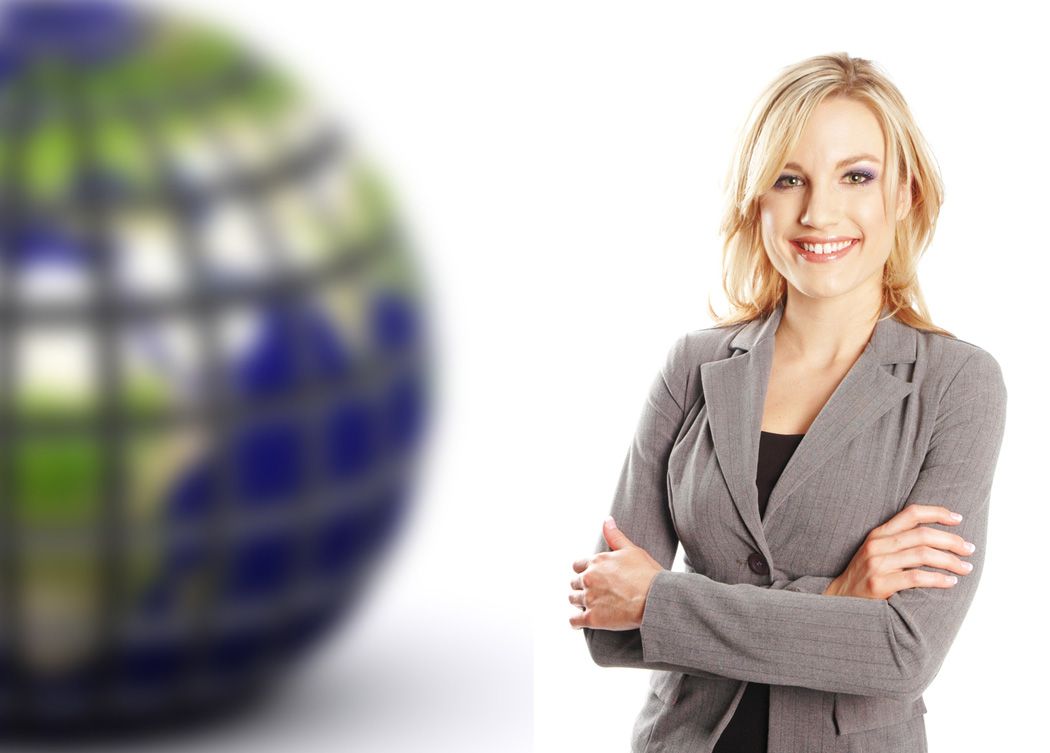 Adapted from:
William Siew           Tran Thi Xuan Thuy Chumbeni Odyuo Elisabeth Chandra
The Role of Women in the Church
The Role of Women
Bibliography

Barclay, Oliver R. The Role Of Women: Leceister, England. IVP, 1984
Grudem, Wayne. Systematic Theology – An Introduction to Biblical Doctrine. IVP
Husbands, Mark and Timothy Larsen. Women, Ministry and the Gospel – Exploring New Paradigms. IVP, 2007
Jewett, Paul K. The Ordination of Women. Grand Rapids, Eerdmans, 1980
Ryrie, Charles C. The Role of Women in the Church. Chicago, Moody.
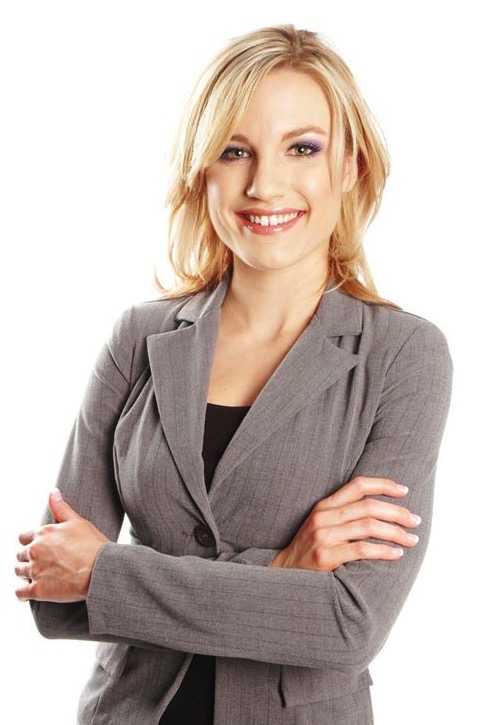 Black
免费获得该讲解!
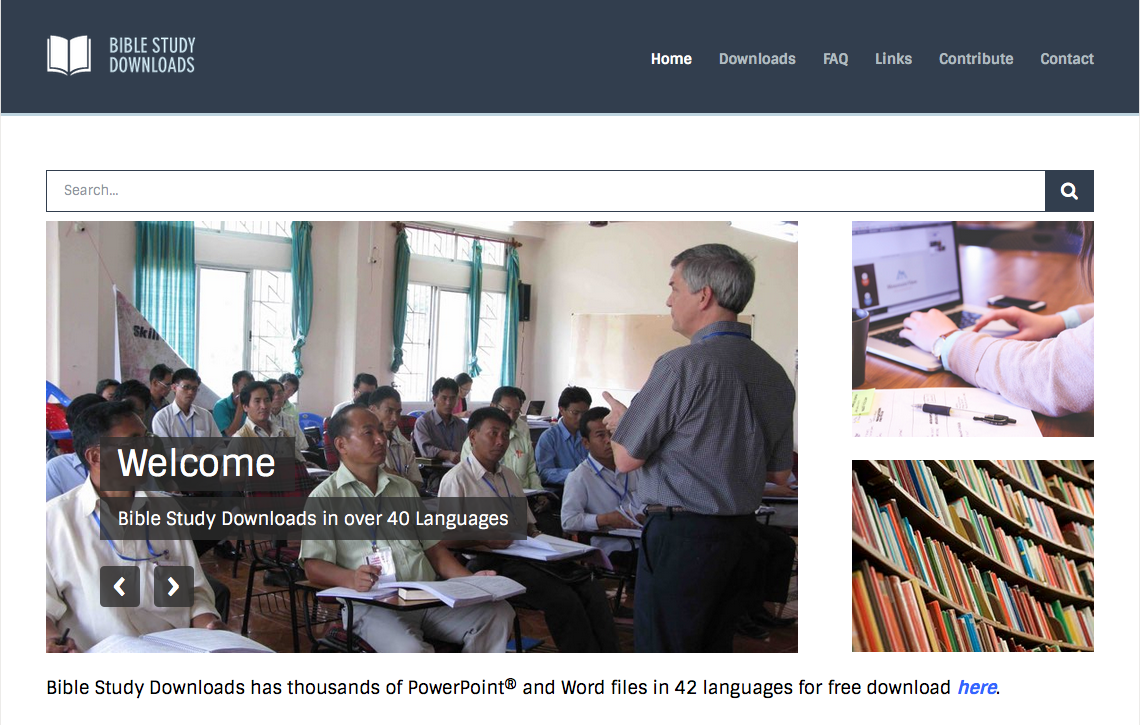 圣经学习下载
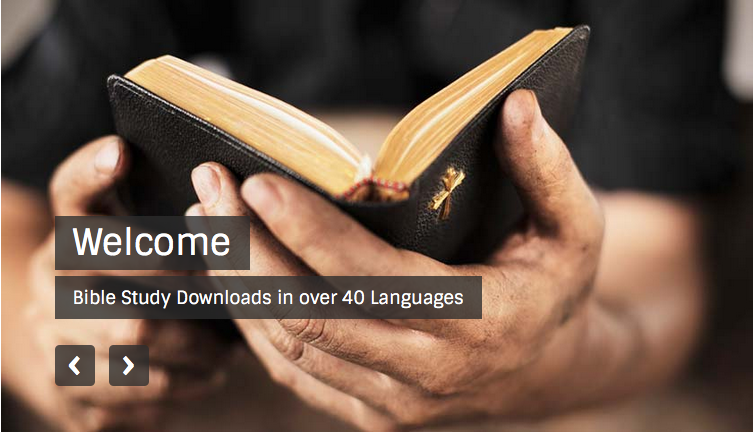 教会论链接地址 BibleStudyDownloads.org
[Speaker Notes: CH Church (Ecclesiology)]